
An Introduction to WEKA: The All in One Machine Learning Software in Java
By Jakov Pavic
h11719023
Table of Contents
1. Introduction
2. Overview: Machine Learning
3. Overview: WEKA
	3.1 Graphical User Interface (GUI)
	3.2 Application Programming Interface (API)
	3.3 Packages
4. Data Preparation
	4.1 Importing Data
		4.1.1 ARFF
		4.1.2 CSV
		4.1.3 JSON
		4.1.4 XML
	4.2 Understanding Data
	4.3 Data Cleaning
	4.3 Data Integration
	4.4 Data Transformation
5. Machine Learning
	5.1 Supervised Learning
		5.1.1 Linear Regression
		5.1.2 Logistic Regression
		5.1.3 Decision Tree
		5.1.4 Random Forest
		5.1.5 Support Vector Machine (SVM)
		5.1.6 Naive Bayes Algorithm
		5.1.7 K-Nearest Neighbor
		(5.1.8 Neural Networks)
	5.2 Unsupervised Learning
		5.2.1 Principal Component Analysis
	5.2.2 K-Means Clustering
	5.2.3 Hierarchical Clustering
	5.2.4 Local Outlier Factor (LOF)
	5.2.5 Apriori Algorithm
6. Data Visualization
	6.1 Bar Chart
	6.2 Line Graph
	6.3 Pie Chart
	6.4 Scatter Plot
	6.5 Histogram	
7. Summary
8. References
GANTT - Chart
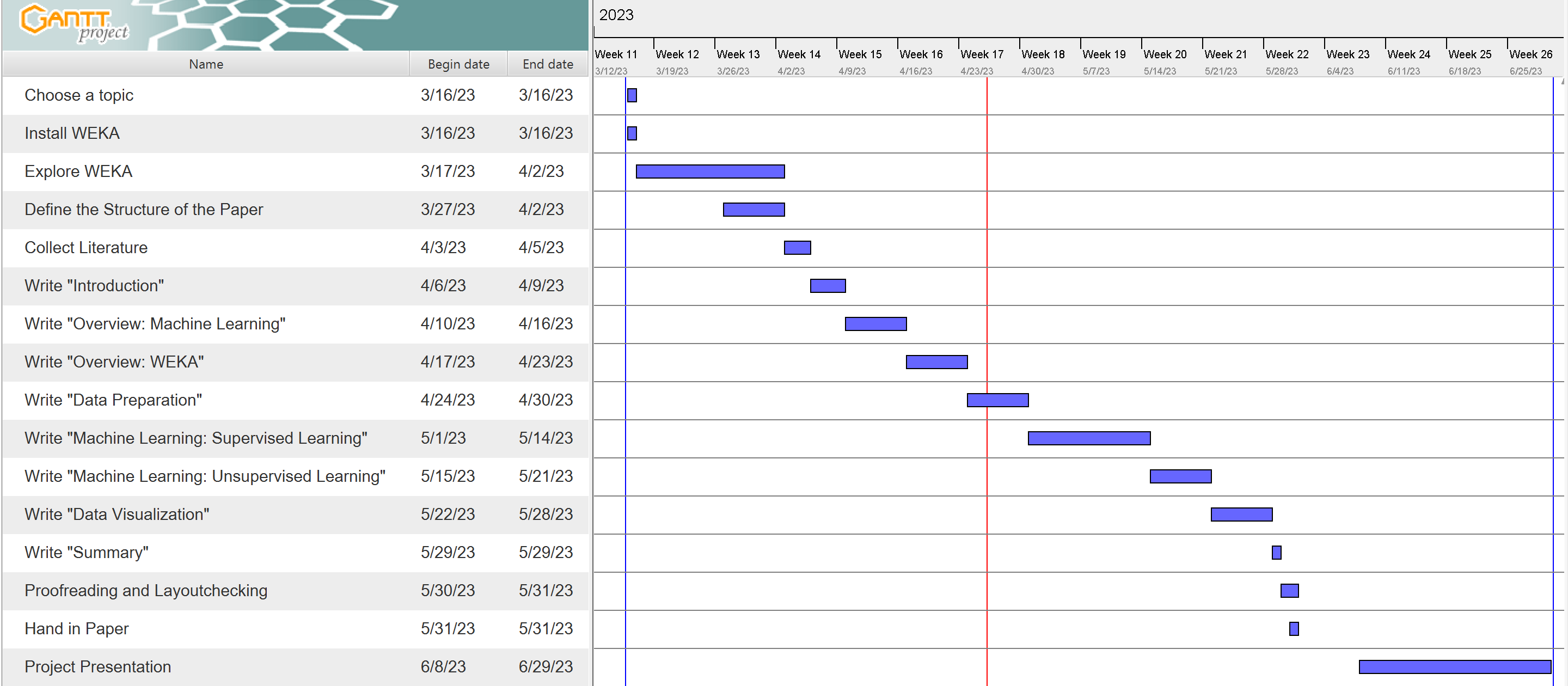 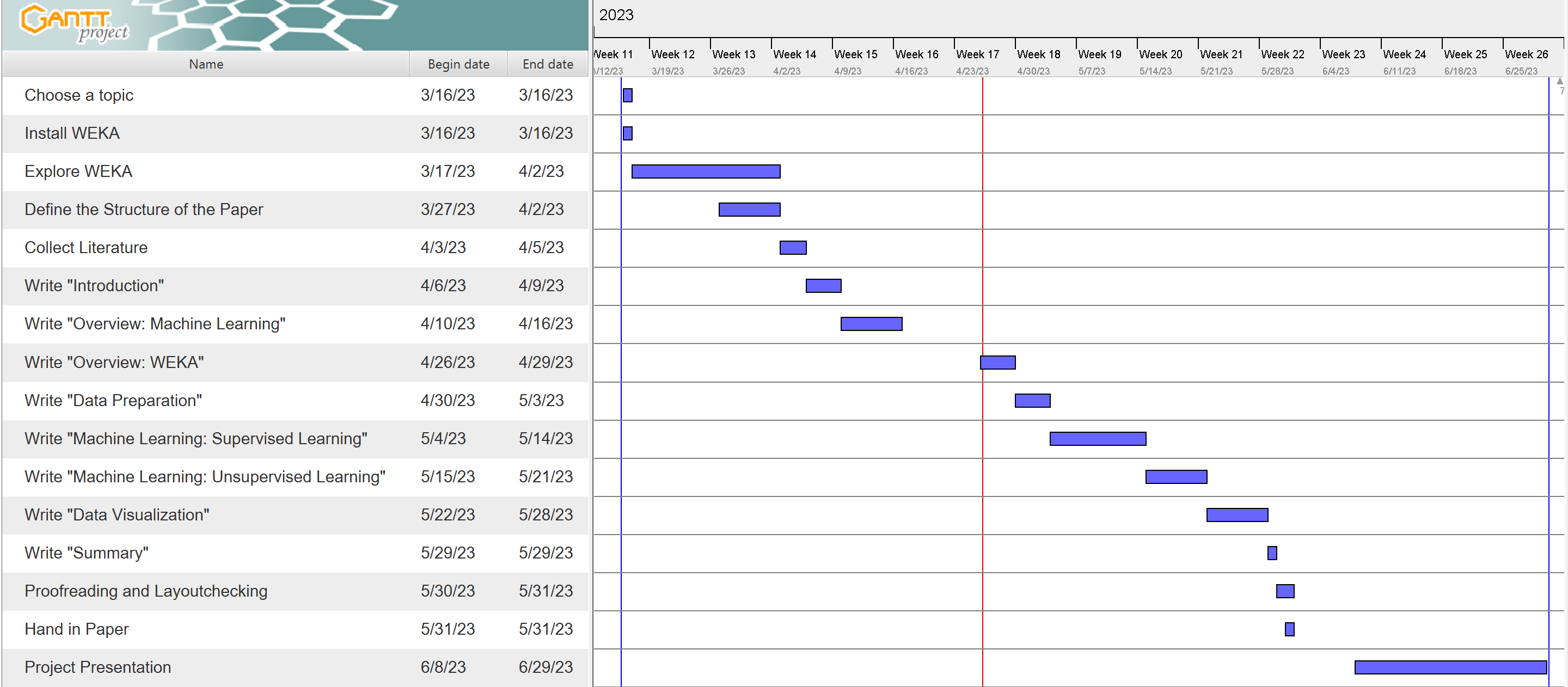 Thank you for your attention!